DAY 3- CHALLENGES AND PROBLEMS IN PARENTING
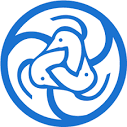 Brain / mind concept
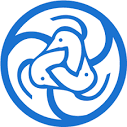 Brain-Hardware
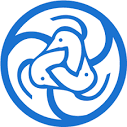 Brain and chemical
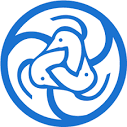 Reward chemical
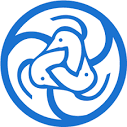 Dopamine
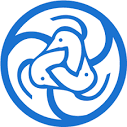 Pathways
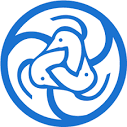 HOW IT WORKS -
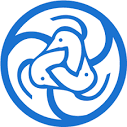 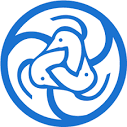 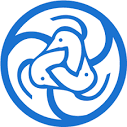 Dopamine for likes
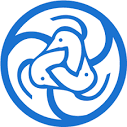 Like other addictions
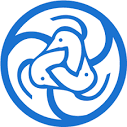 Commitment and trust chemical.
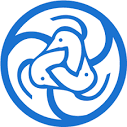 Adrenaline / oxytocin
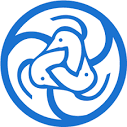 Endorphin
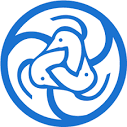 Effects -
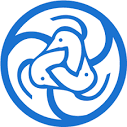 How it is release
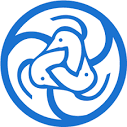 Effects
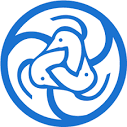 Mind-Software
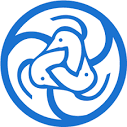 Mind and subconscious mind
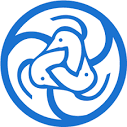 If virus in mind
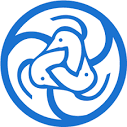 Install
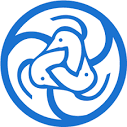 Needs in mind
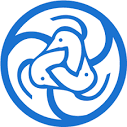 We need to understand  Adolescent age
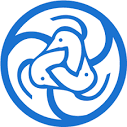 Mind has needs
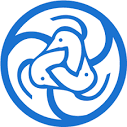 Teen boy’s wishes
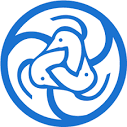 Mother Stalking
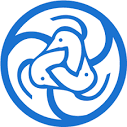 Identity Check
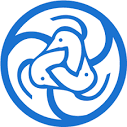 Saat Janmo Ka Rishta.
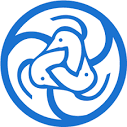 LIKING, ATTRACTION, LOVE, INFATUATION, COMMITTED RELATIONSHIP.
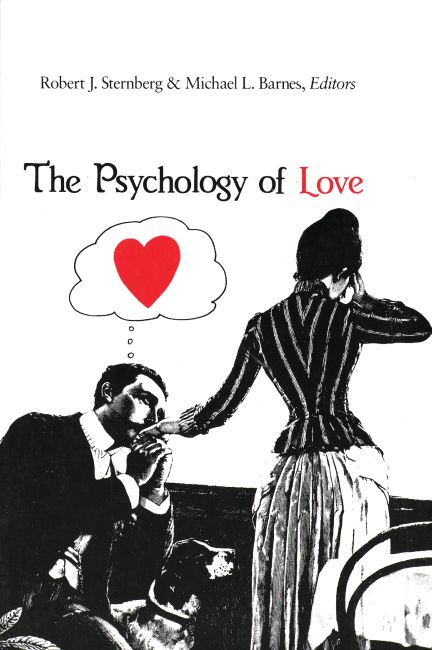 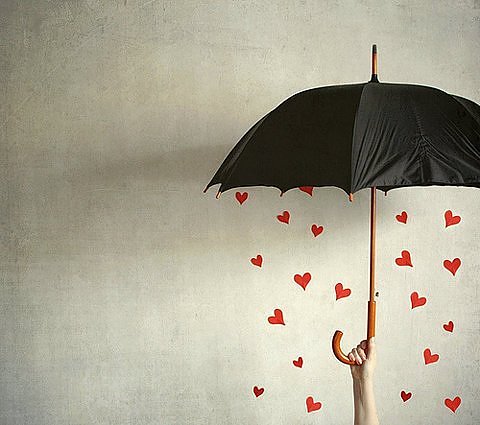 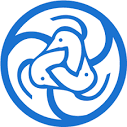 THE YES CULTURE.
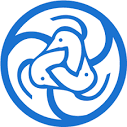 What we are facing in schools now ….
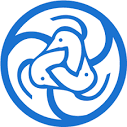 LEARNING GAP
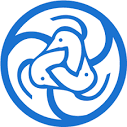 Numbers and maths
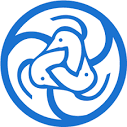 ONLY RULE is..
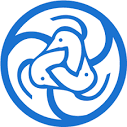 SUBSTANCE ABUSE
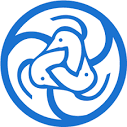 ABUSIVE LANGUAGE
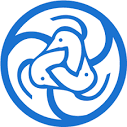 Gender identity
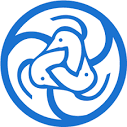 FLEX
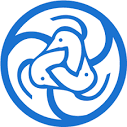 Like JORDAN SHOES
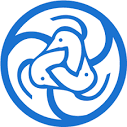 Like AIRPORDS
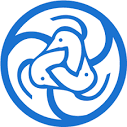 DOG
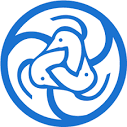 IPHONE AND GADGETS
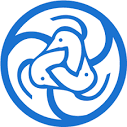 I AM SURE YOU DONT KNOW HIM?
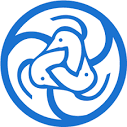 SO EVERY CHILD WANTS TO BE
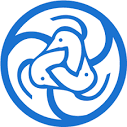 GEN Z AND ALPHA TALK ABOUT  MONEY
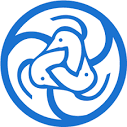 MOST VIEWED YOU TUBE HOW TO BILLIONAIRES
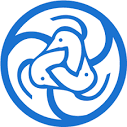 WAKING UP AT MIDNIGTH
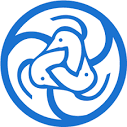 EXCESSIVE SCREEN TIME
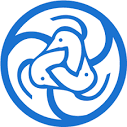 ANGER
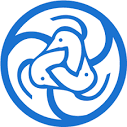 School indiscipline
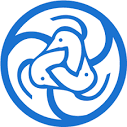 VAPING
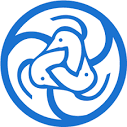 CAREER CONFUSION
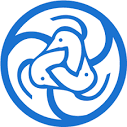 Depression/ANXIETY
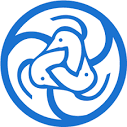 Fatigue and lethargic
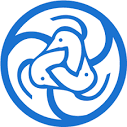 SCHOOL DISOBEDIENCE
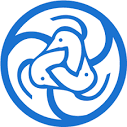 OBESITY
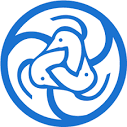 DATING IN CHILDREN IN EARLY AGE
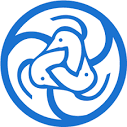 DATING
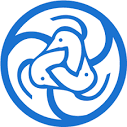 ANGER AGAINST PARENTS
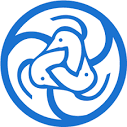 DEMAND FOR SEPARATE ROOM
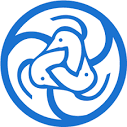 OVERTHINKING
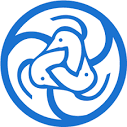 AND NEW TREND
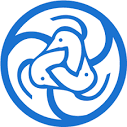 ONLINE CLASS AND STRESS
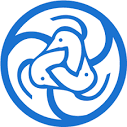 Online sex n corona
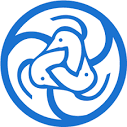 Overloading of information
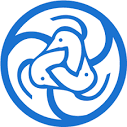 Reels and shorts addiction
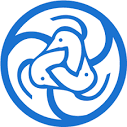 Over – loading of Information
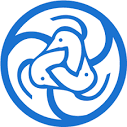 WWW.
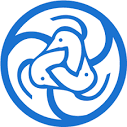 CYBER SPACE
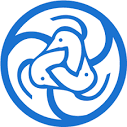 You know ONLY www. And not aware  about
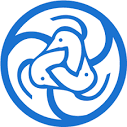 what is dark net
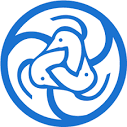 Spy in your pocket
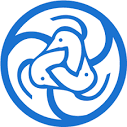 Whatsapp messages are read
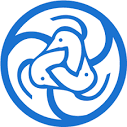 ALSO
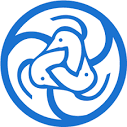 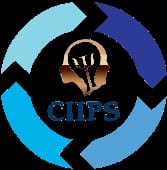 Controlling your mind
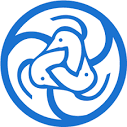 Gaming – creating a psyche for terrorism
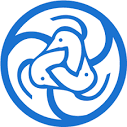 Pubg
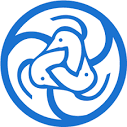 Call of Duty
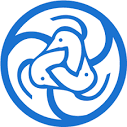 GTA
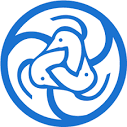 KILL WITH SKILL
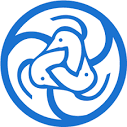 CYBER GROOMING- CHILDREN NOT AWARE ABOUT IT
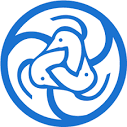 DVT AND MMORPG
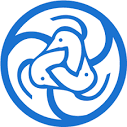 GAMERS  THROMBOSIS
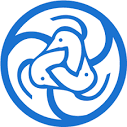 New Challenges : Neknominate
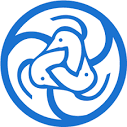 RAPEPLAY
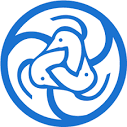 More like
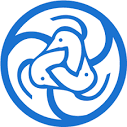 Cubby bunny marshmellow
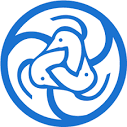 Salt and ice
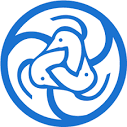 SNAP CHAT
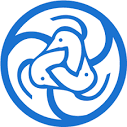 INSTAGRAM
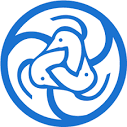 CHATGPT
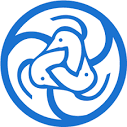 Deep Fake
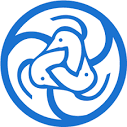 AI  AND DEEP FAKE
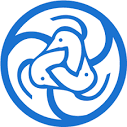 PHEDOPHILES ONLINE
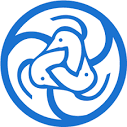 GAMES MAKES U DELUSIONAL
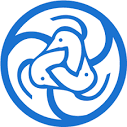 Second life AND…
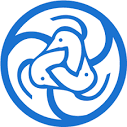 METAVERSE
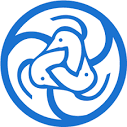 For any Query post program9923755499 is the number to ask the Question
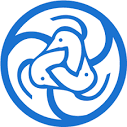 Or you can refer to the our authored book